CLARIN in the EGI
Giuseppe La Rocca
Community Support Team Lead.
Agenda
Short intro about the Research Infrastructure
Level of support offered by EGI for operating the central CLARIN services
Statistics
CLARIN - European Research Infrastructure for Language Resources and Technology
CLARIN makes digital language resources available to researchers and students from all disciplines, especially in the humanities and social sciences, through single sign-on access.
CLARIN offers long-term solutions and technology services for deploying, connecting, analyzing and sustaining digital language data and tools.
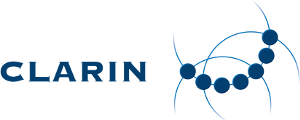 https://www.clarin.eu/
The Virtual Language Observatory (VLO)
https://vlo.clarin.eu/
The Virtual Language Observatory (VLO) is a service to facilitate the discovery of language data and tools.
Metadata is harvested regularly from over 40 CLARIN centres (that provide resources or tools of interest to scholars) and from a few dozen external providers that are also providing relevant content
The VLO is openly accessible via the web to anyone. 
The VLO production and development instances are running on specialized cloud nodes provided by a commercial provider.
To increase the reliability of the service a beta instance is running on the EGI Federated Cloud Infrastructure
A Service Level Agreement (SLA) with EGI was signed in Oct. 2018
36 vCPU cores, 72GB of RAM, and 3TB+ of block storage
CLARIN statistics
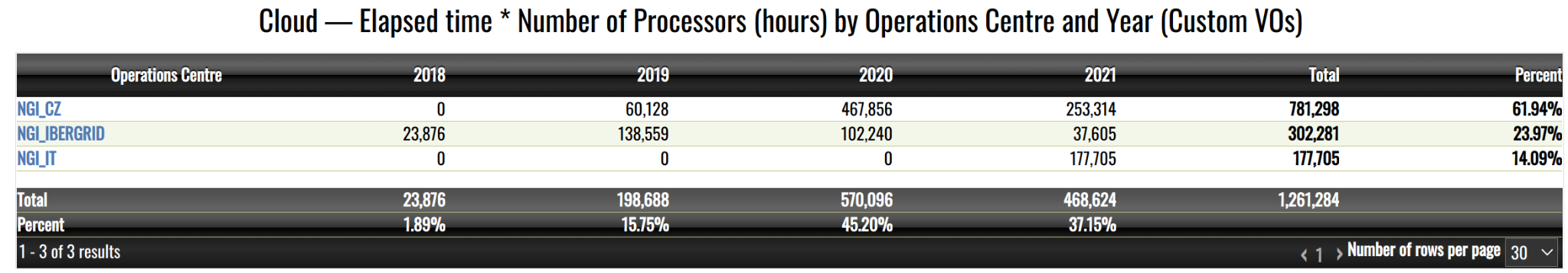 Number of visits from Lithuania in 2020 for the CLARIN VLO service: 69
CLARIN in Lithuania: http://clarin-lt.lt/?lang=en 
Vytautas Magnus University (Jurgita Vaičenonienė), 
Kaunas Technology University, and 
Vilnius University
two more institutions joined the consortium: MRU and BPTI